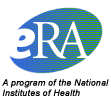 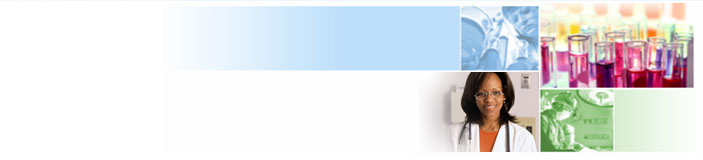 eRA Commons Working Group (CWG) Account Management System RedesignMay 12, 2015
electronic Research Administration (eRA)
OER, OD, National Institutes of Health
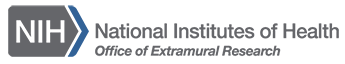 2
Account Management System (AMS) Redesign
What will change?
New Look and Feel – eRA UI Elements
Proposed Streamline Workflows
Questions
Agenda
AMS Consolidation Redesign
3
Extend the current AMS functions to support NIH and other agency accounts that are currently handled in the other system.  
Enhance current AMS to be a tool with better usability.
What will Change?
4
New Look and Feel 
- eRA User Interface Standard
What will Change (cont’d)?
5
Proposed Streamline Workflows
- Create Account without Search
- Improved Role Assignment Function
- Consolidated Actions on Search Result screen
- Provide Report function
Proposed Streamline Workflow – Create Account
6
Create Account
Proposed Streamline Workflow – Current Create Account Process
7
User needs to perform search prior to creating account to prevent duplicate account creation
System brings user back to Search Result page for further action once the account creation is completed
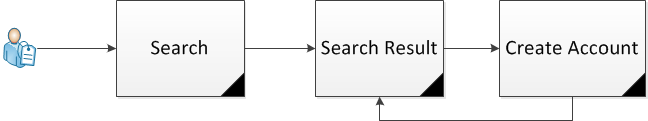 Proposed Streamline Workflow – Proposed Create Account Flow
8
Search Screen will remain to be the landing screen when entering AMS
User has the capability to create account without searching 
Based on the data statistics, most users are searching without criteria to get to the Create Account screen
Same validations will be provided to prevent duplicate account creation
After account creation is completed, user is able to 
Continue create another account
Manage the newly created account
Go back to Search Page perform search
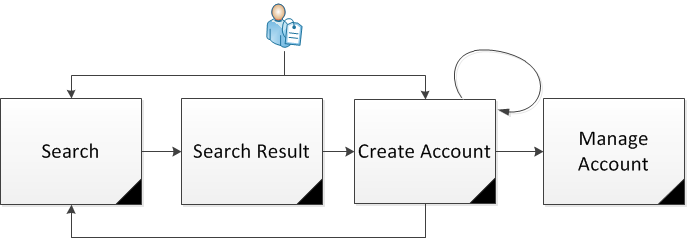 Proposed Streamline Workflow – Proposed Create Account Flow (Cont’d)
9
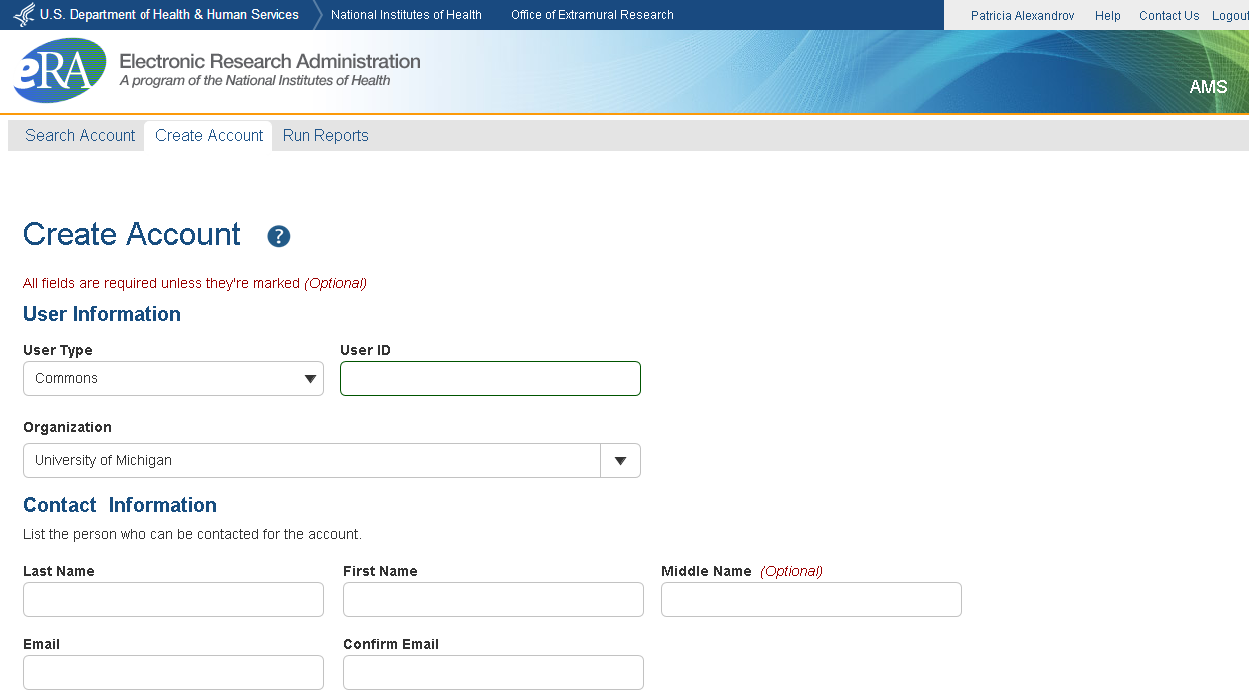 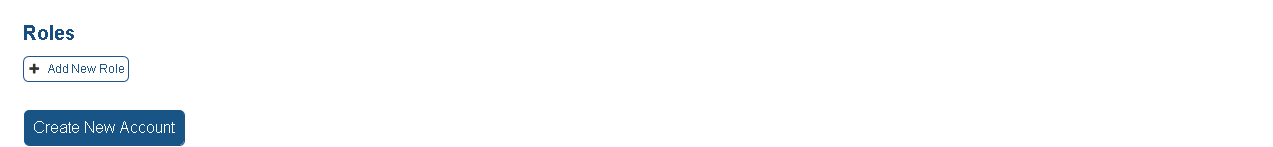 Proposed Streamline Workflow – Proposed Create Account Flow (Cont’d)
10
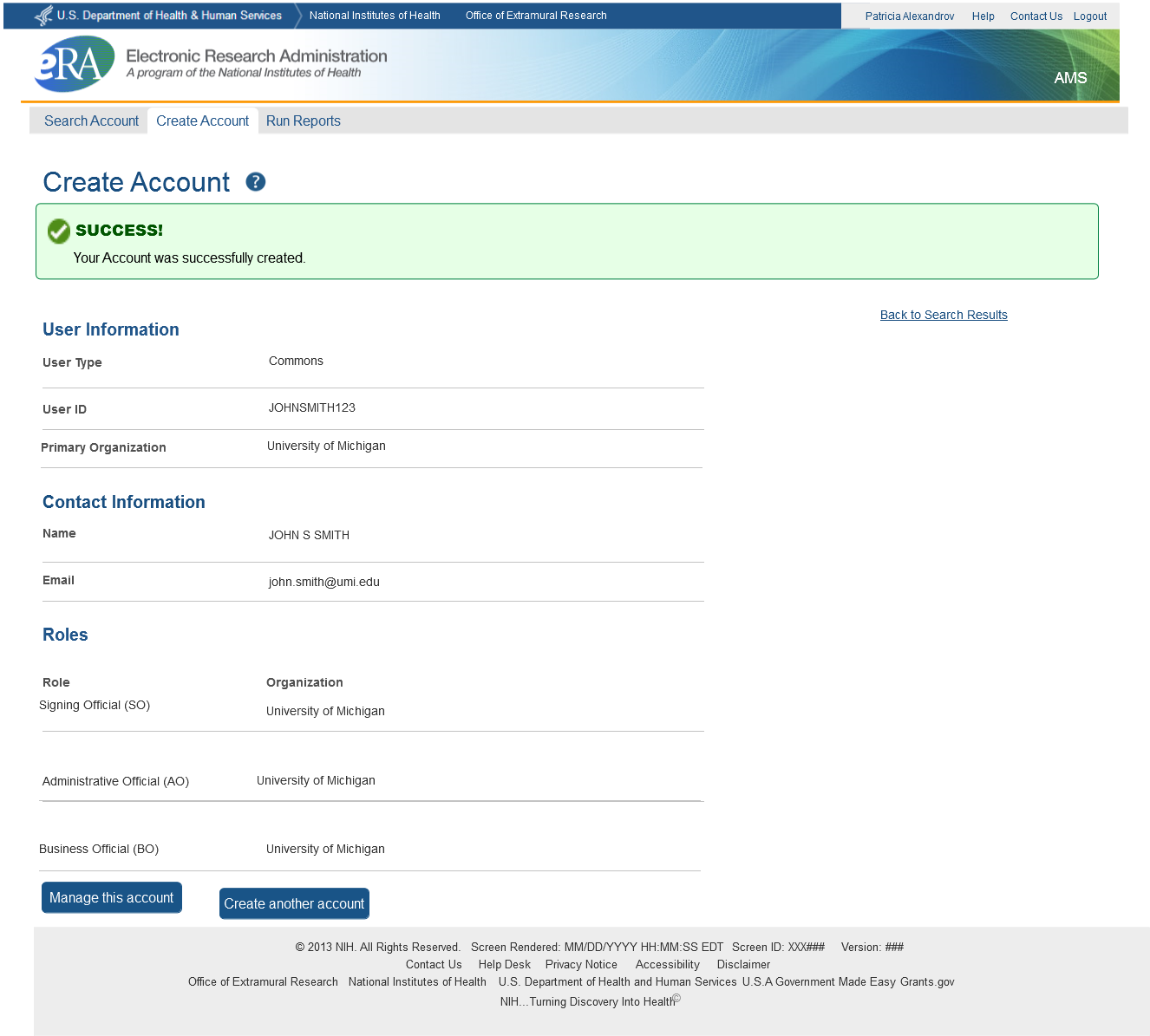 Proposed Streamline Workflow – Assign Roles
11
Assign Roles
Proposed Streamline Workflow – Current Assign Roles Process
12
It is confusing to the first time user how to assign a role during the account creation
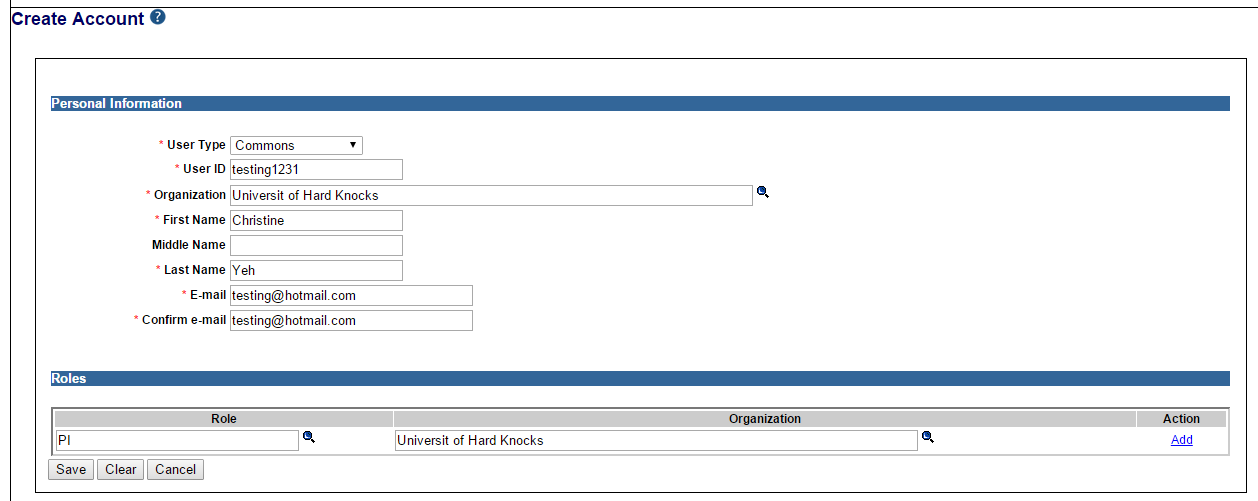 Proposed Streamline Workflow – Proposed Assign Roles Flow
13
System provides 
a clear indicator for role assignment
capability to multiple role selections for one organization
capability to remove the selected roles

Development URL:
	 https://public.dev.era.nih.gov/ams
Proposed Streamline Workflow – Search
14
Search Account
Proposed Streamline Workflow – Search
15
Default to Search Outside Your Organization (including user’s own organization)
Capability to provide view funding & profile information for verification
Question:
Should the system provide View Profile Information without  viewing any PII data capability?
Should the View Funding information be icons or as part of the Action drop down?
Proposed Streamline Workflow – Search (cont’d)
16
3. Consolidated Actions on Search Result Page depending on the user’s privileges and account status
Proposed Streamline Workflow – Report
17
Run Report
Proposed Streamline Workflow – Report Proposed Flow
18
System provides the Report feature:

List of account with Profile Incompletion
List of account with Role Selection

Question: Currently user searches account with particular roles in the Search Screen.  Can this function be replaced as a Report if no further action is taken on the returned accounts?
Proposed Streamline Workflow – Current Function
19
Current Search screen in AMS
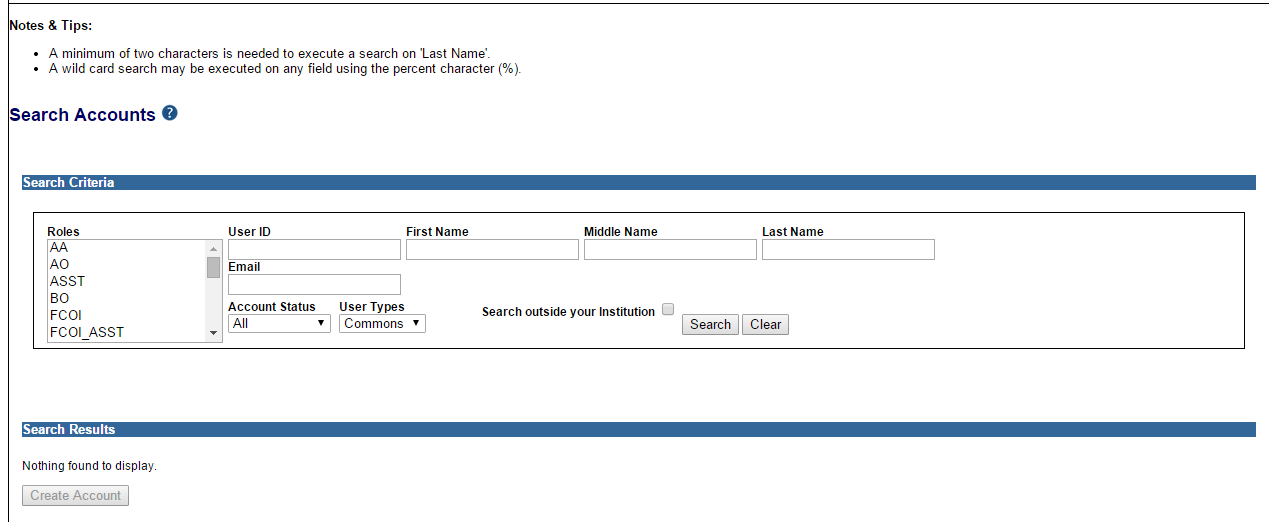 Proposed Streamline Workflow –Run Report Proposed Flow
20
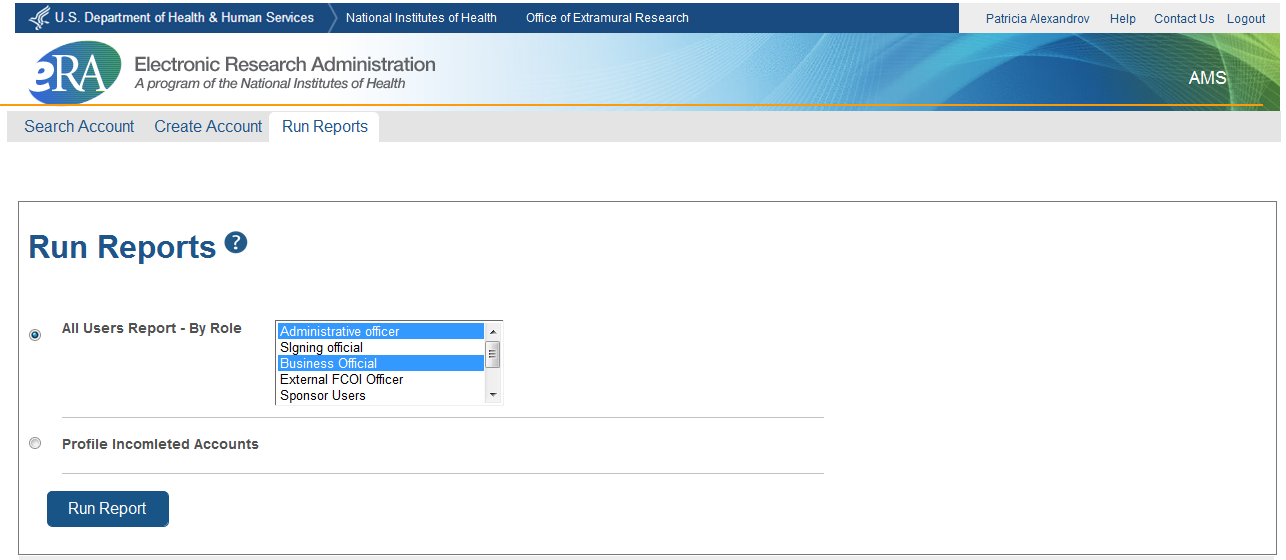 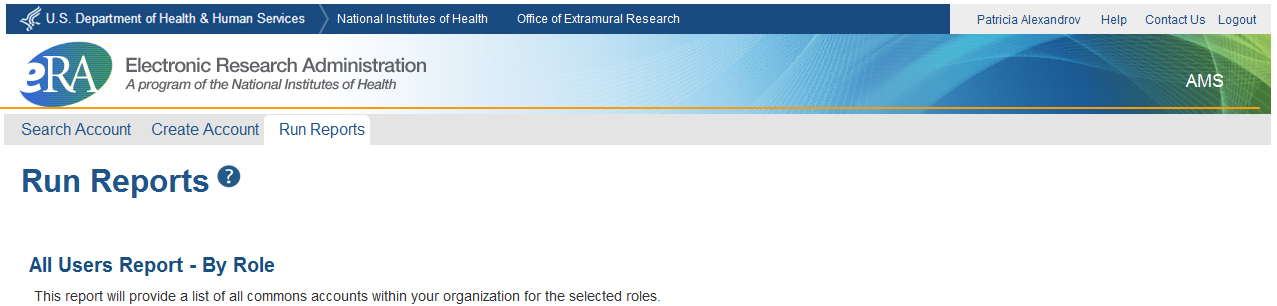 Proposed Streamline Workflow –Run Report Proposed Flow (Cont’d)
21
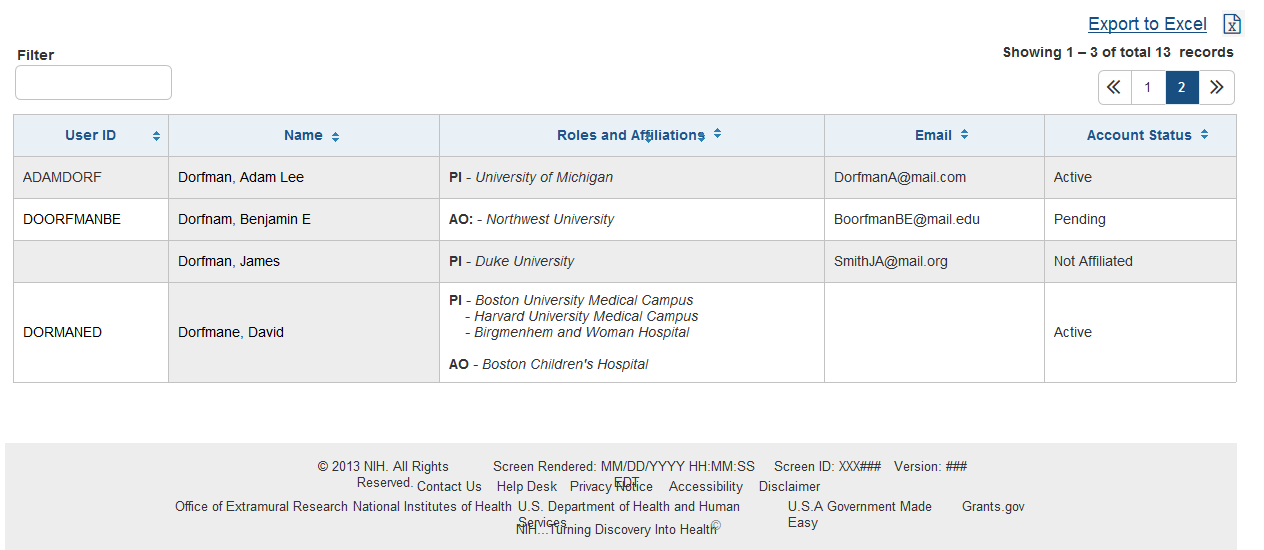 Questions?
22
Questions??